Standardy kvality péče
Klub K2, o.p.s.
Mgr. Regína Dlouhá
Klub K2,o.p.s
Centrum pro podporu rodiny na Praze 10
Vznikl v roce 2005
Služby péče o děti
Poradenství 
Vzdělávání
Bude kvalitní?
Ředitel a zaměstnanci
Zřizovatel
Donoři
Rodiče
Konkurence
Proces vývoje tématu kvality
2010 Školka K2 pro 15 dětí
2010 první akreditovaný kurz pro  
    pečovatelky o děti
2012  - 2014 příprava  a realizace
    projektu – Standardy kvality péče
2012 – otevření Školky K2 pro 50 dětí
2013 – zahájení spolupráce s jeslemi
Východiska
Vlastní zkušenost rodiče
Řízení zařízení péče o děti – hodnocení
    zaměstnanců
Hledání konkurenčních výhod
Proškolení cca 130 pečovatelek o děti
Spolupráce s poskytovateli sociálních
    služeb, kteří pracují se standardy kvality
Zdroje
Standardy kvality péče v sociálních 
    službách
Profesní kompetence učitelů v programu
    Začít spolu
Platná legislativa pro zařízení péče o děti
Tvorba
Červen 2013 – Jak kvalitní je péče
Září – prosinec – semináře pro 
    poskytovatele
Prosinec 2013 – vytvoření základní
    struktury
Leden – červen – ověřování a zavádění do
    praxe
Podzim vydání metodiky + konference
Standardy kvality péče
V zařízeních
Pro individuální péči v rodině
Standardy kvality péče
Název
Obsah
Ukazatel kvality

Návaznost služeb
V zařízení informují o dalších návazných službách
Kontaktník na návazné služby
Standardy kvality péče v zařízeních
Procedurální
Personální
Provozní
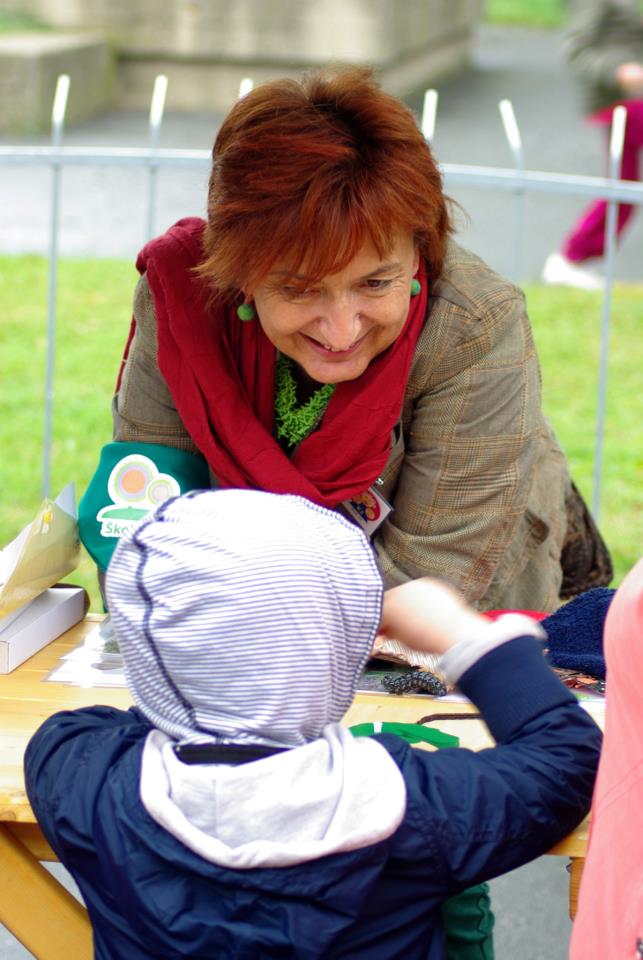 Procedurální standardy
Pedagogický plán
Ochrana práv dětí a rodin
Jednání se zájemcem a dohoda o službě
Individuální plán pro dítě
Návaznost služeb
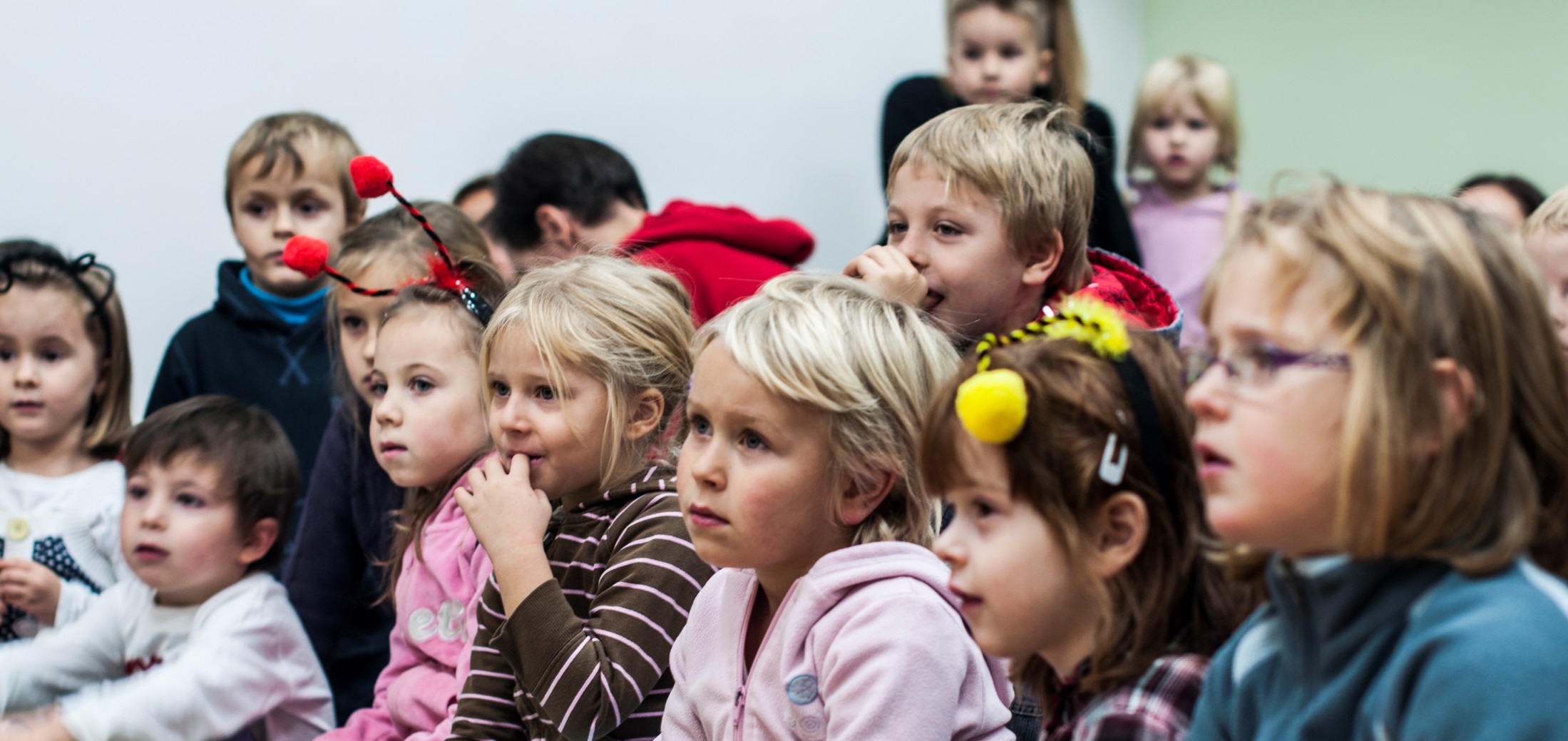 Profesní standardy
Personální zajištění
Pracovní podmínky
Profesní rozvoj
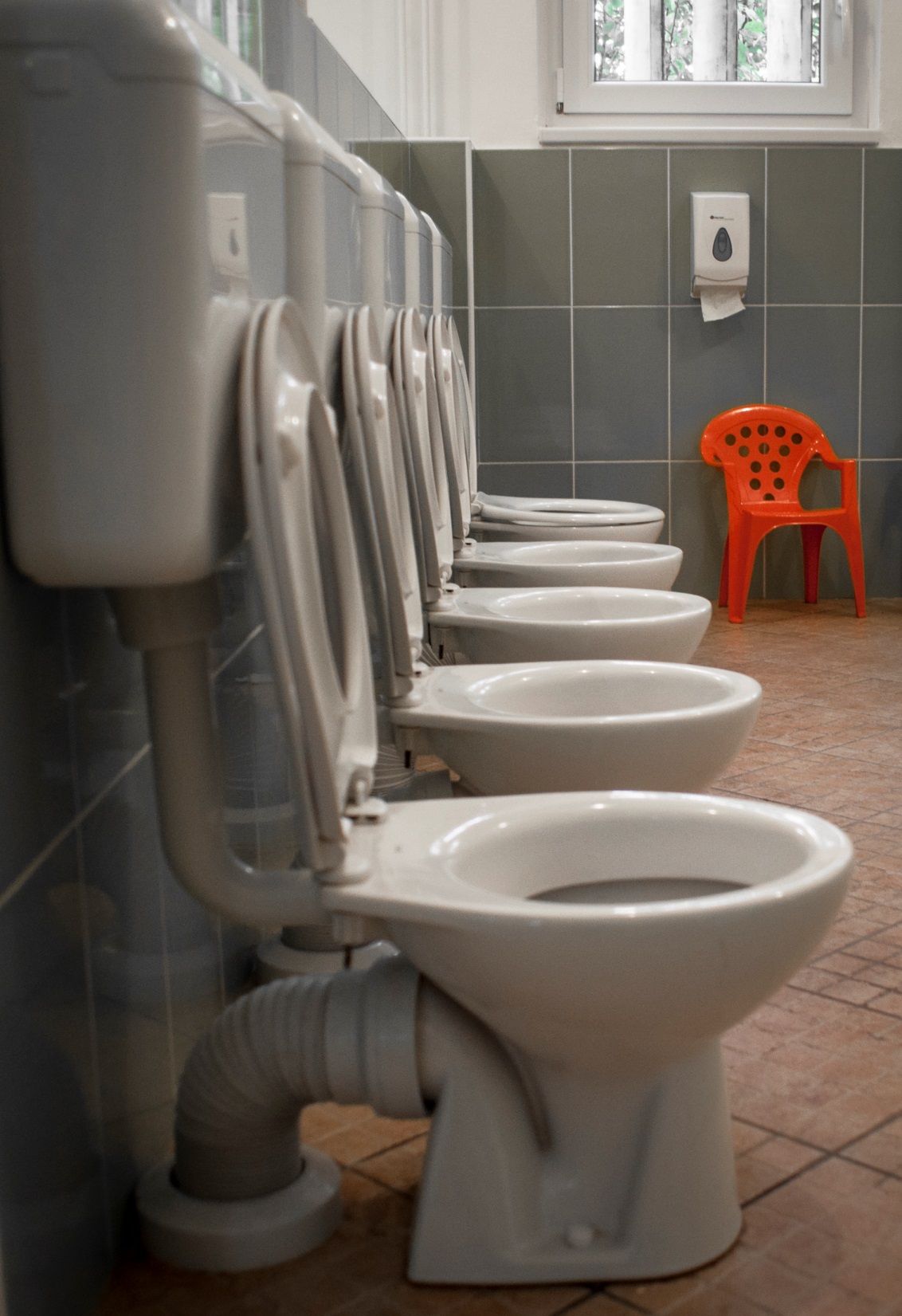 Provozní standardy
Informovanost o službě
Prostředí a podmínky
Prevence nouzových řešení
Kvalita služeb
Ekonomika
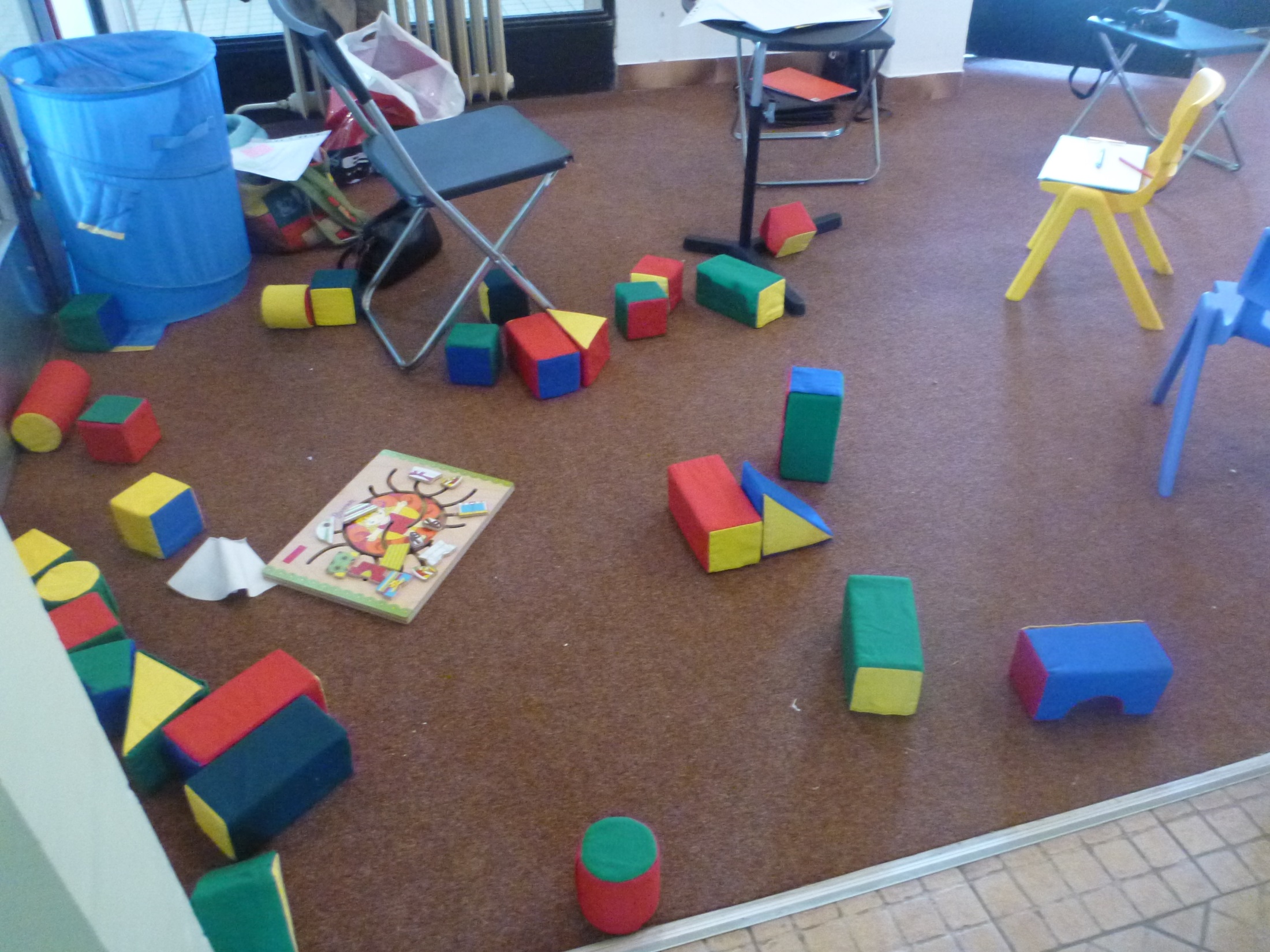 Otázky pro rodiče
1. Na jaká témata , činnosti se během roku můžeme těšit?
2. Je možné se podívat na nějaké fotografie, záznamy ze školky?
3. Jaká jsou kritéria přijetí, jedná se mnou stejná osoba, za jak dlouho se dozvím odpověď?
4. Existuje písemná smlouva o přijetí dítěte?
5. Ptá se mi někdo na potřeby a zvyky dítěte, na moje očekávání?
6.Jaké informace o rodině potřebují a kdo k nim bude mít přístup?
7. Jsou vypsány konzultační hodiny, existují reference, mohu si stěžovat?
8. Je někde vyvěšen seznam odborníků – psycholog, logoped,…
9.Je jasné, kolik je personálu a jakou má kvalifikaci, zodpovědnosti. O mé dítě pečuje stálý tým, pokroky dítěte sleduje jedna osoba. 
9.Je jasná provozní doba
13. Obecné informace o zařízení jsou veřejně přístupné – právní forma, IČO, statutární zástupce, kontakt, podmínky přijetí, kapacita, cena
14. Zařízení je pojištěno a je schváleno hygienou (bezbariérovost, možnost soukromí, sociální zařízení, světlo, teplo, pomůcky, čisto)
15.Jak se děti předávají, je zajištěn hlavní vchod, jak se dozvím o úrazu
17.Je znám rozpočet a vyúčtování, existuje audit hospodaření
Co dál
Vytvoření metodiky pro zařízení
Kampaň pro rodiče
Zavedení značky kvality
Metodická podpora


Vytvoření standardů pro individuální péči
Děkuji za pozornost



Mgr. Regína Dlouhá
Ředitelka Klubu K2,o.p.s
regina@klubk2.cz
www.klubk2.cz